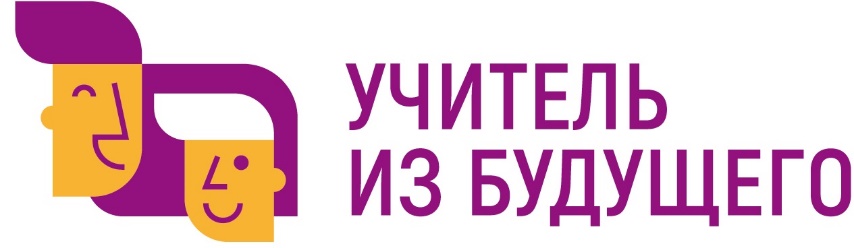 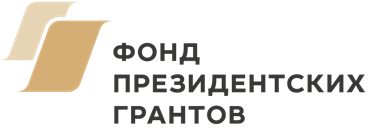 Домашняя лаборатория: Сборник домашних лабораторных исследований по физике для повышения сформированности практических навыков у обучающихся 7-9 классов
Предметная область: 
Физика
ОрганизаторАНО ДПО «Межрегиональный центр 
инновационных технологий в образовании»
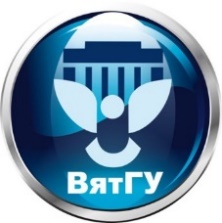 Ключевой партнерФГБОУ ВО «Вятский государственный университет»
Педагогический институт
Команда проекта
Капитан: Зубова Арина Вячеславовна
Участники: Нижегородова Ксения Александровна, Шеломенцева Анастасия Ивановна, Шишкин Константин Александрович
студенты ФГБОУ ВО «Вятский государственный университет», г. Киров
Учитель: Биловол Евгений Олегович, учитель информатики, МОУ «СОШ № 13 имени А.А. Завитухина», г. Вологда 
Методист: Толмачева Марина Ивановна, старший преподаватель кафедры физики и методики обучения физике ФГБОУ ВО «Вятский государственный университет», г. Киров
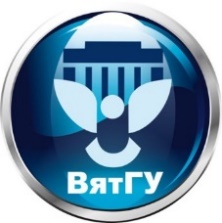 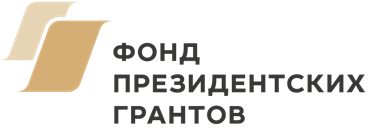 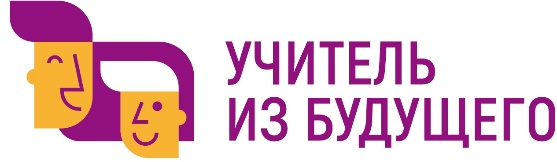 Проблема, которую должен решать проект
Несформированность практических навыков у обучающихся 7-9 классов в процессе выполнения лабораторных исследований по физике
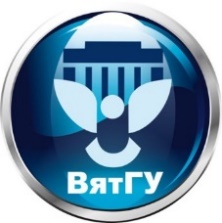 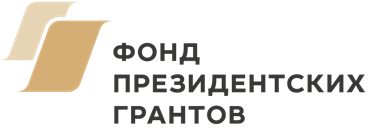 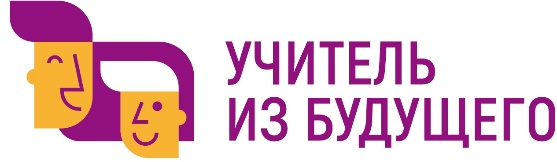 Противоречие, которое должен решать проект
Противоречие между необходимостью формирования у обучающихся 7-9 классов практических навыков в процессе изучения предмета «Физика» и недостаточной оснащенностью кабинета физики необходимым оборудованием.
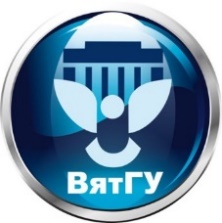 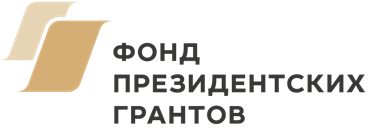 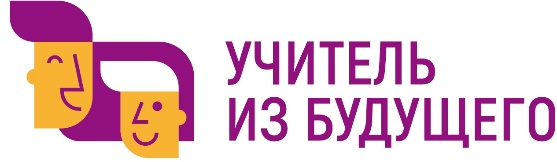 Цель проекта
Повышение сформированности практических навыков у обучающихся 7-9 классов в процессе выполнения лабораторных исследований по предмету «Физика»
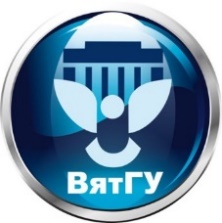 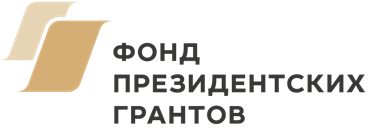 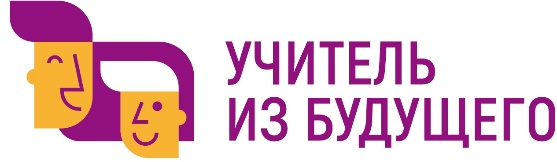 Ожидаемый результат (продукт, ресурс)
Сборник домашних лабораторных исследований, основанных на использовании подручных средств, для обучающихся 7-9 классов.
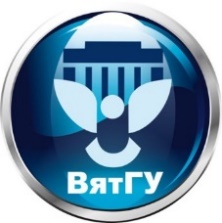 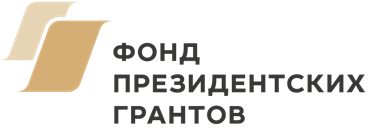 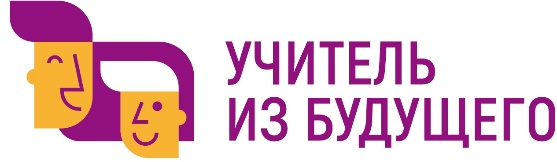